The Croatian Open Science Cloud Initiative (HR-OOZ)
Draženko CeljakHead of data management department, SRCE - University of Zagreb University Computing Centrewww.srce.unizg.hr/en
University of Zagreb University Computing Centre (SRCE)
~ 170 employees
~ 30 public services
11 organizational units
5 data centres (2x Zagreb, 1x Split, 1x Rijeka, 1x Osijek)
3 locations in Zagreb
Founded in April 1971
… Builds national e-infrastructure,
from data centres, through network, computer
and storage resources, all the way to information services
… Is a synonym for a digital transformation of science and higher education system
… Provides digital services, education of users and advanced user support
… Builds bridges to international infrastructures and initiative
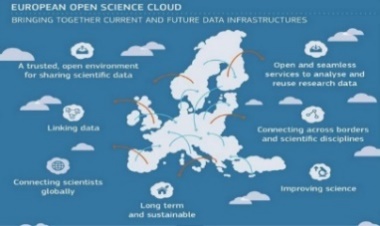 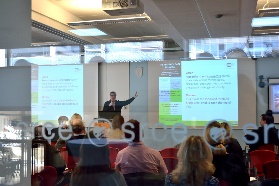 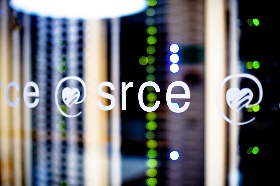 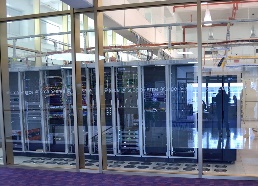 The EOSC Lustrum; 5 years of EOSC developments – All about everything
19th October 2023
SRCE & national infrastuctures
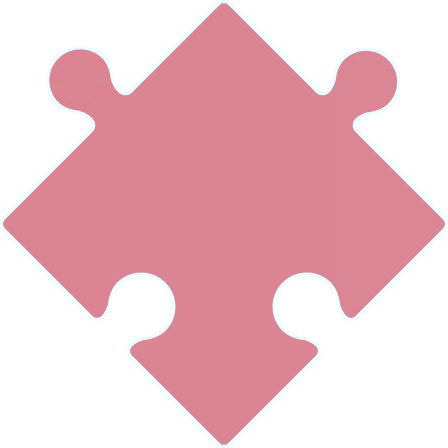 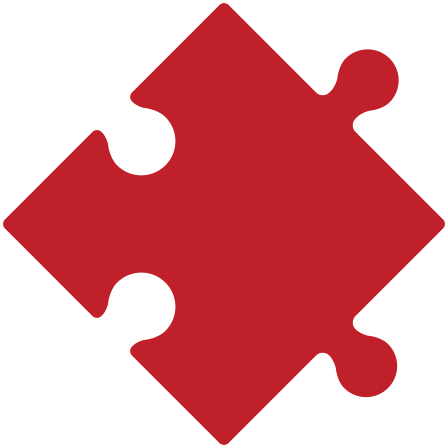 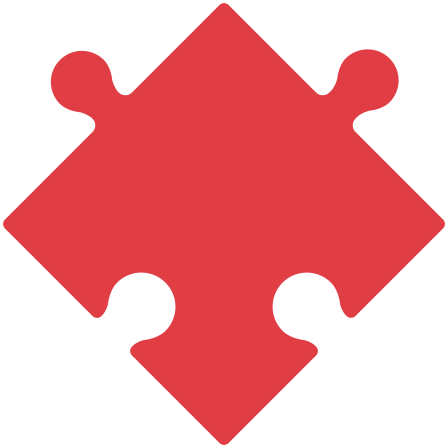 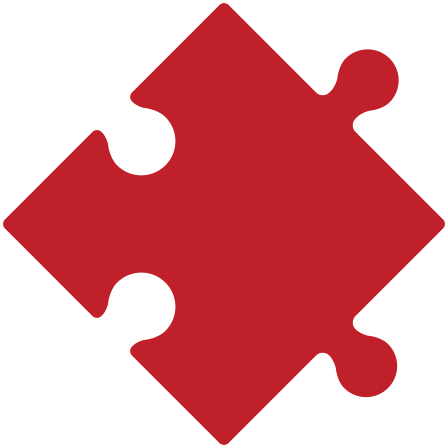 National eduroam operator
Croatian scientific and educational cloud (HR-ZOO)
National 
RDA node
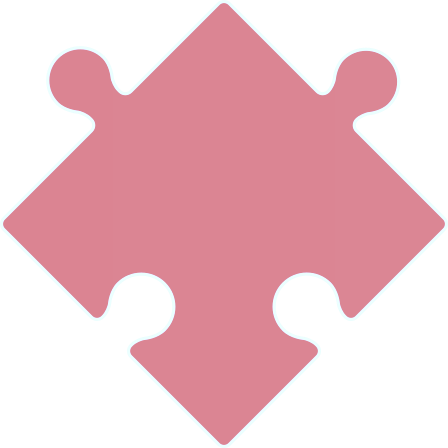 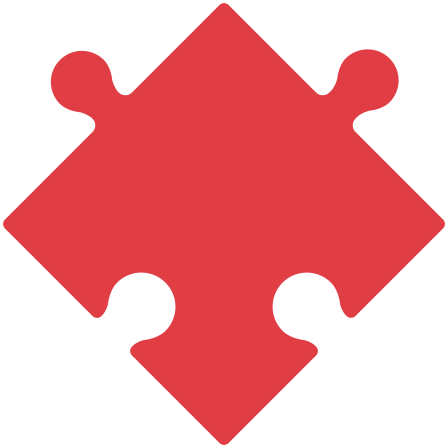 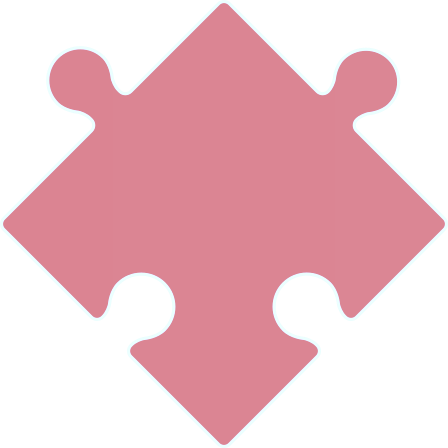 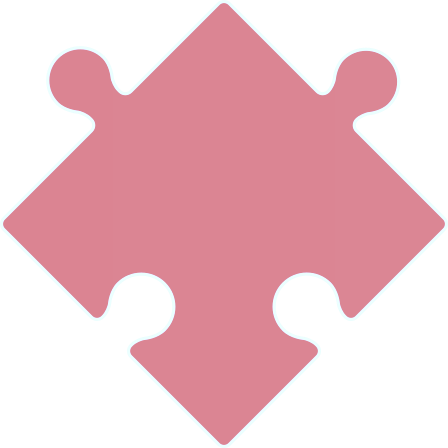 AAI@EduHr
Support centres for information systems ISVU, ISSP,
CroRIS, ISeVO
National Competence Centre for HPC
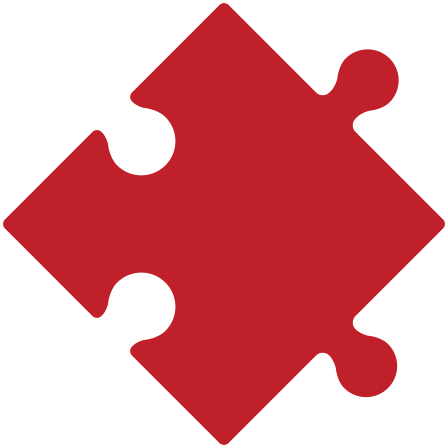 National and university e-learning centre
Croatian 
Open Science Cloud (HR-OOZ)
EDIH …
The EOSC Lustrum; 5 years of EOSC developments – All about everything
19th October 2023
Croatian Scientific and Educational Cloud (HR-ZOO)
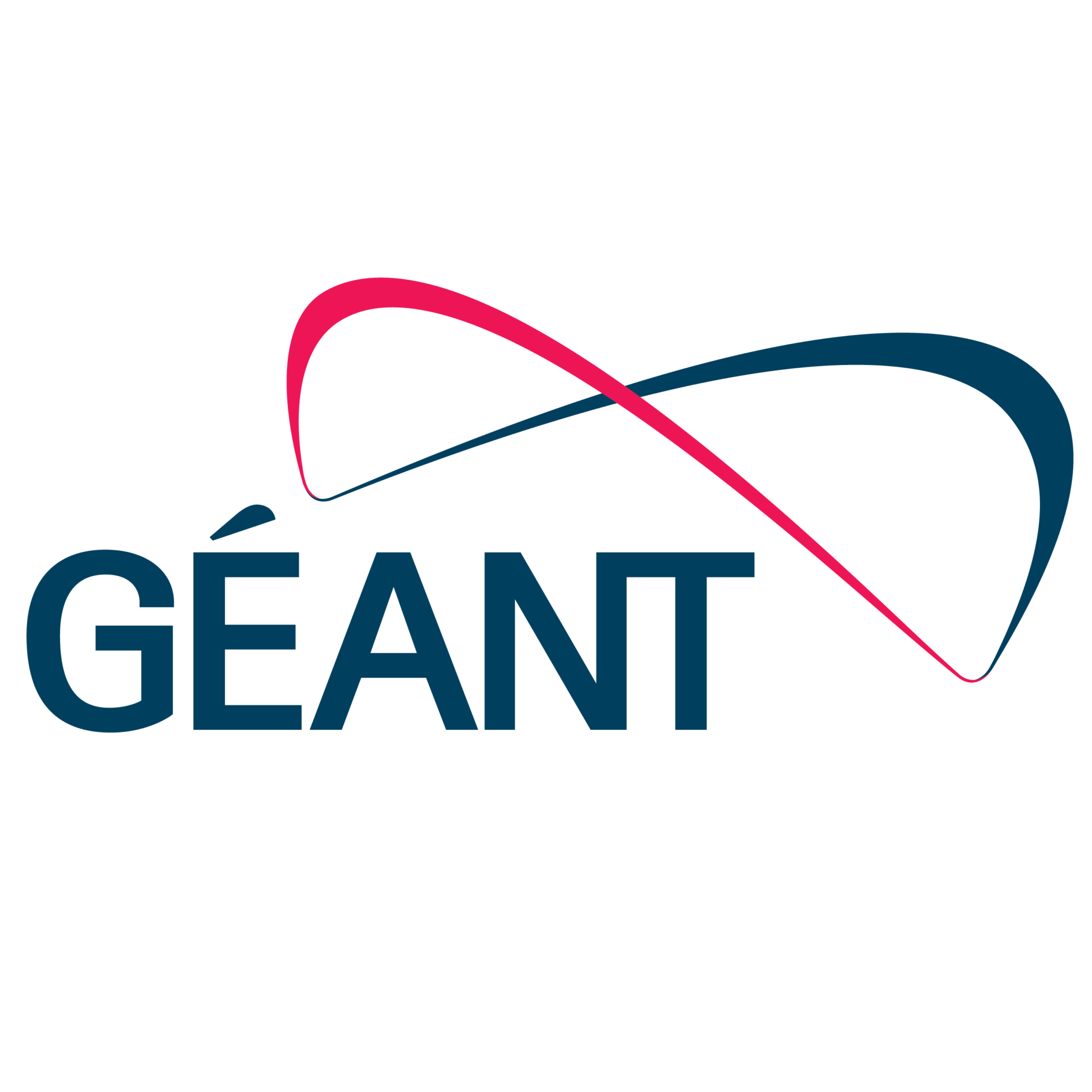 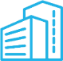 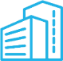 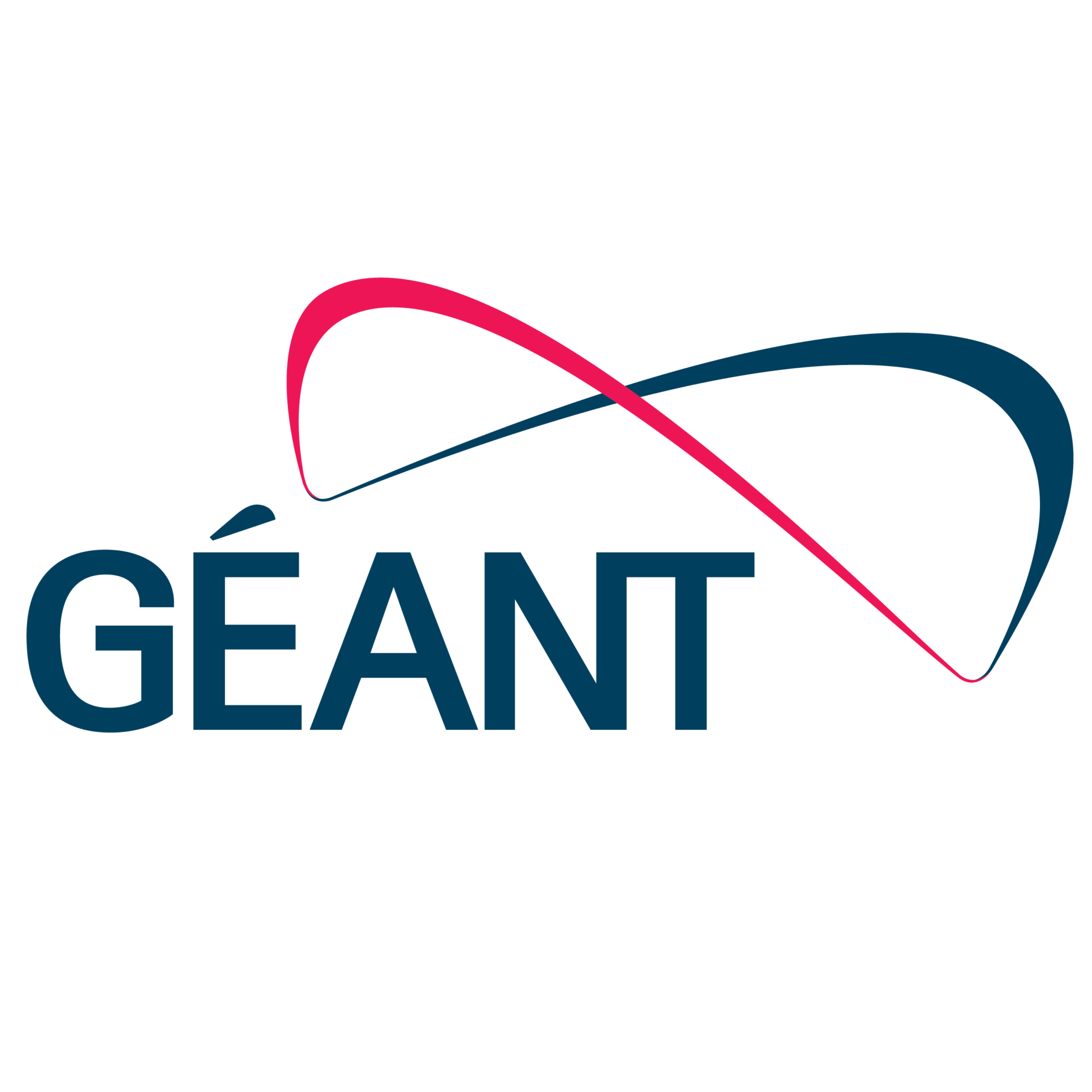 DATA CENTRES
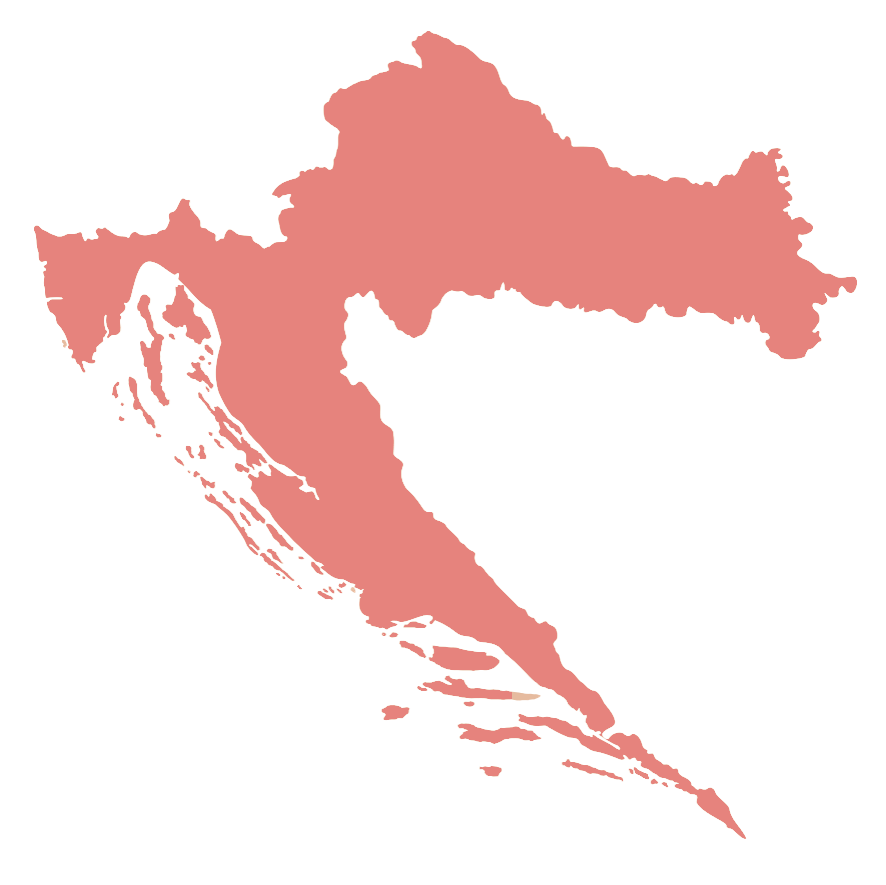 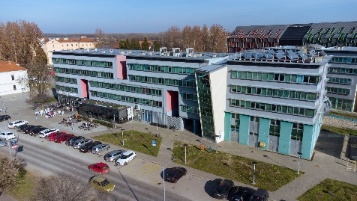 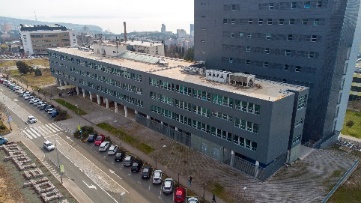 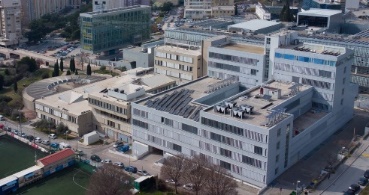 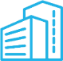 Coordinator: SRCEReference: KK.01.1.1.08.0001Project value: 25 mil. EUREU contribution: 21 mil. EURImplementation: 1.7.2017 - 1.5.2023
https://www.srce.unizg.hr/hr-zoo/en
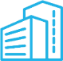 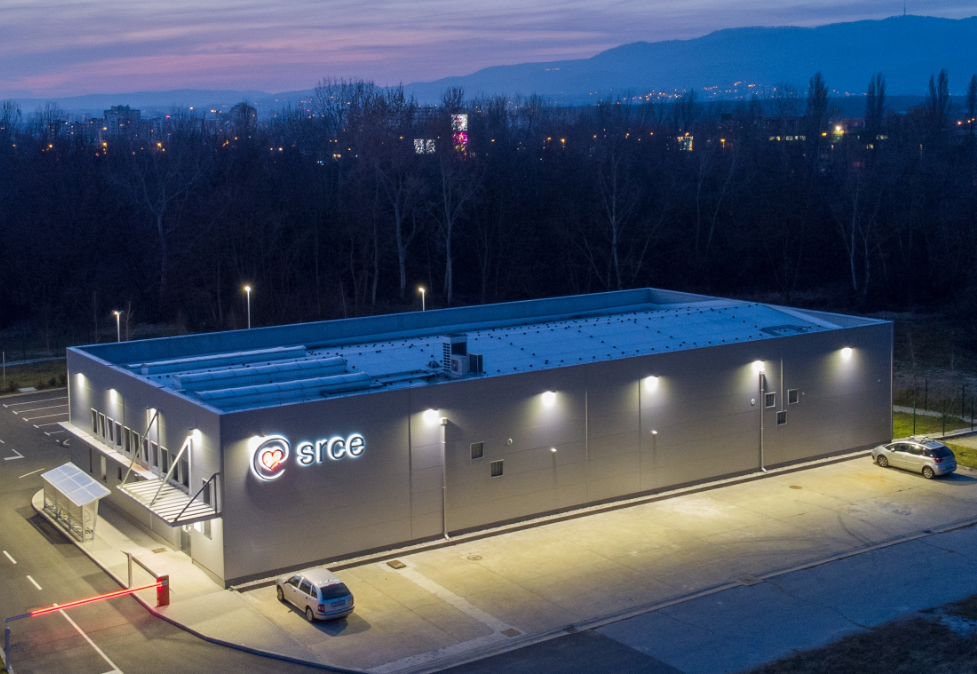 Ivan Supek
Andrija Štampar
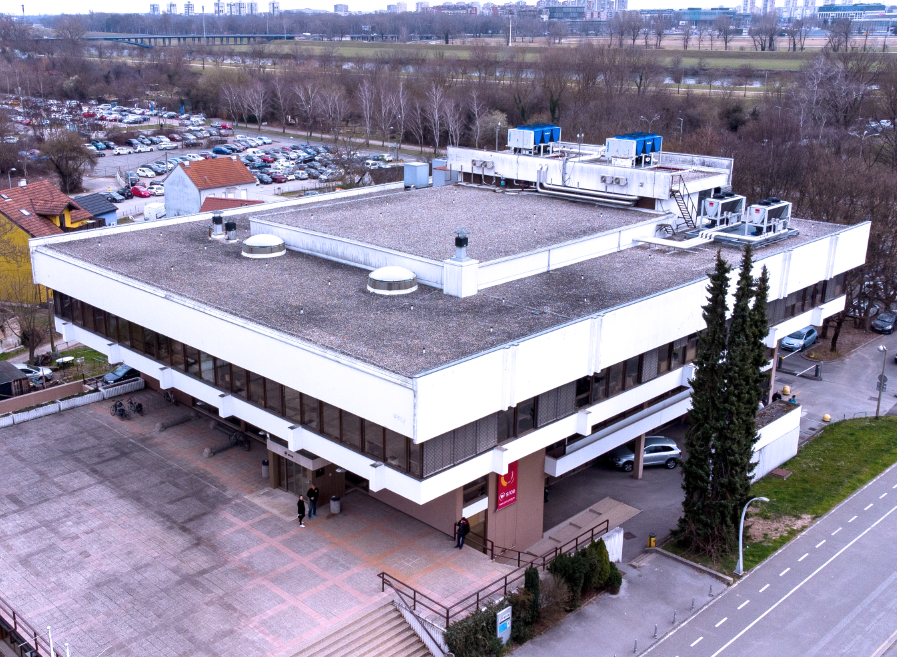 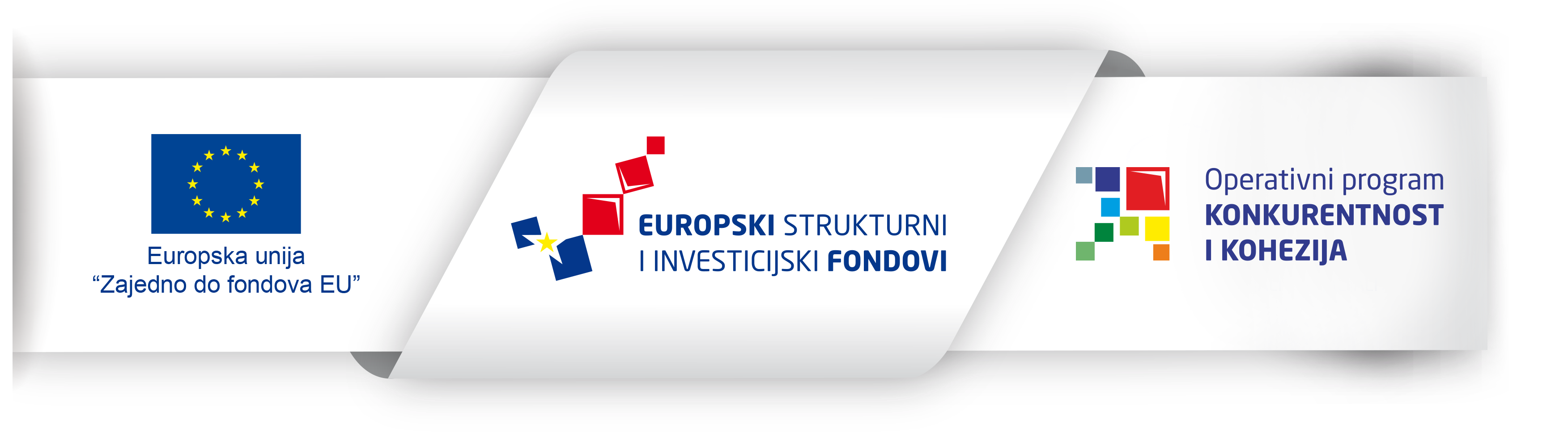 Project is co-funded by European Union from European Regional Development Fund
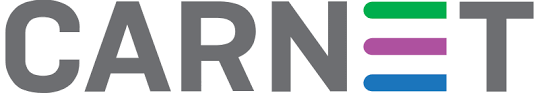 HR-ZOO
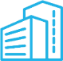 The EOSC Lustrum; 5 years of EOSC developments – All about everything
19th October 2023
[Speaker Notes: HR-ZOO represents a new generation of national e-infrastructure consisting of advanced computing and storage resources located in five data centres in four university cities, along with several associated digital services. Data centres have been connected with network capacities of 100 Gbit/s (upgrade the backbone of the national academic and research network CARNET). By connecting to the GEANT PoP, the national e-infrastructure connects to e-infrastructures in Europe and the world.]
New and improved services within project HR-ZOO
SPECIALIZED SUPPORT 
SCIENTIFIC SOFTWARE
VIRTUAL DATA CENTRES
ADVANCE COMPUTING
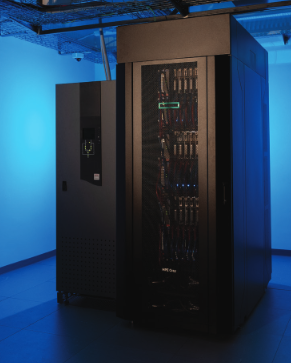 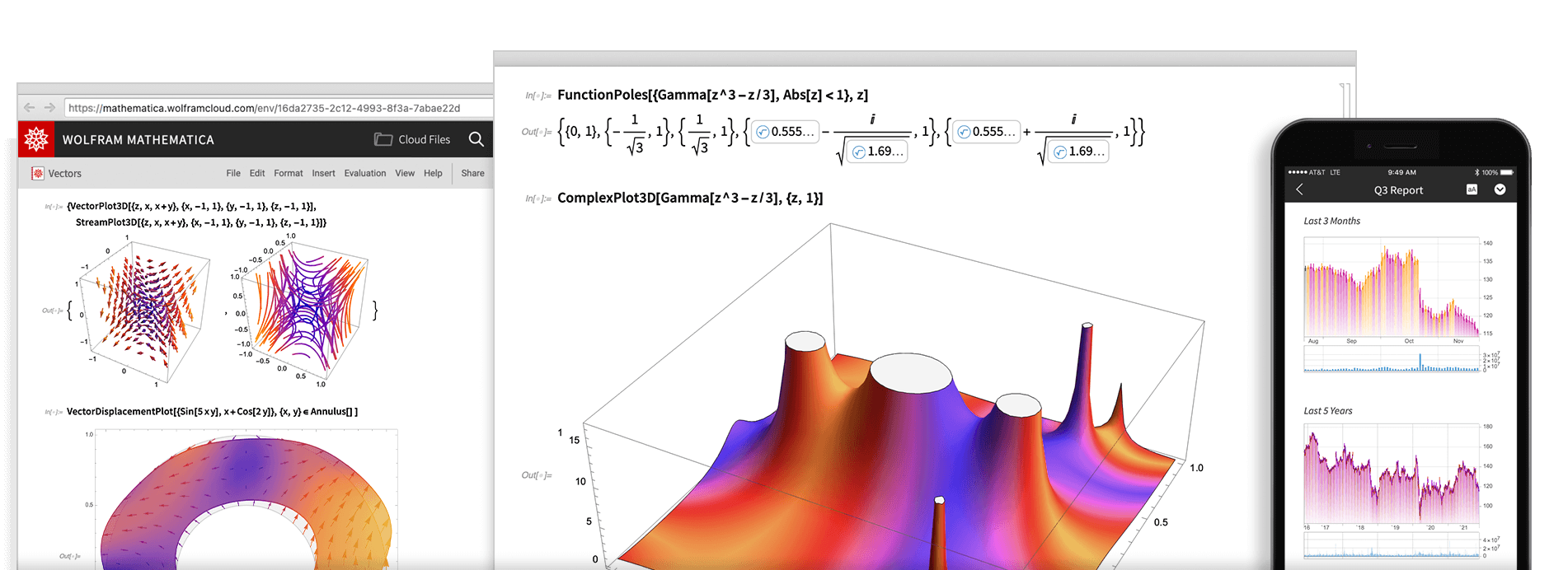 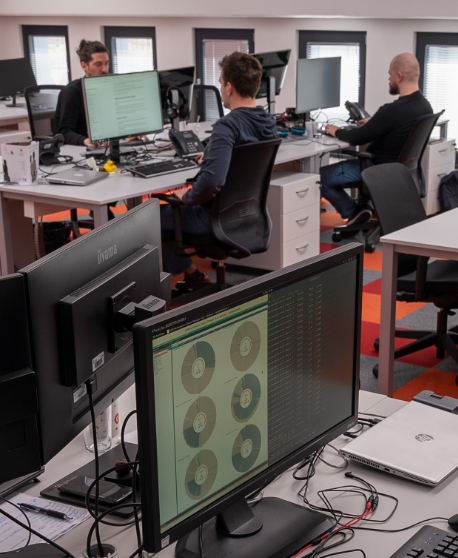 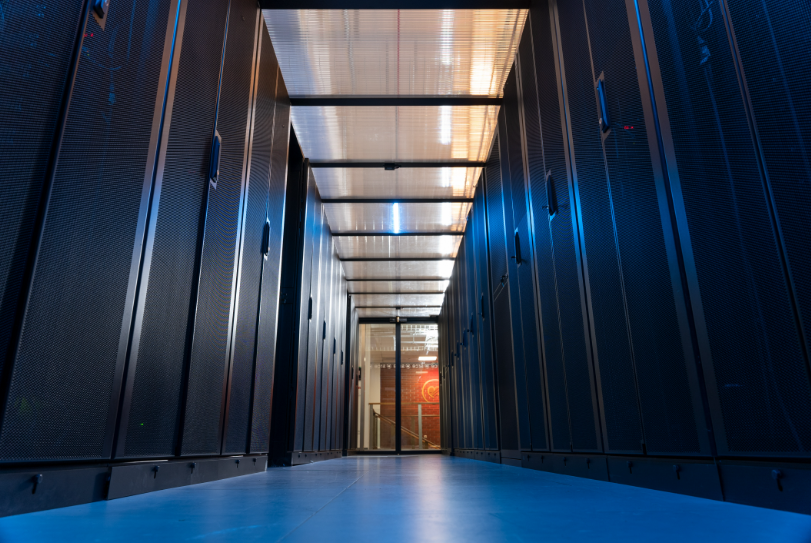 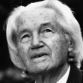 Ivan Supek
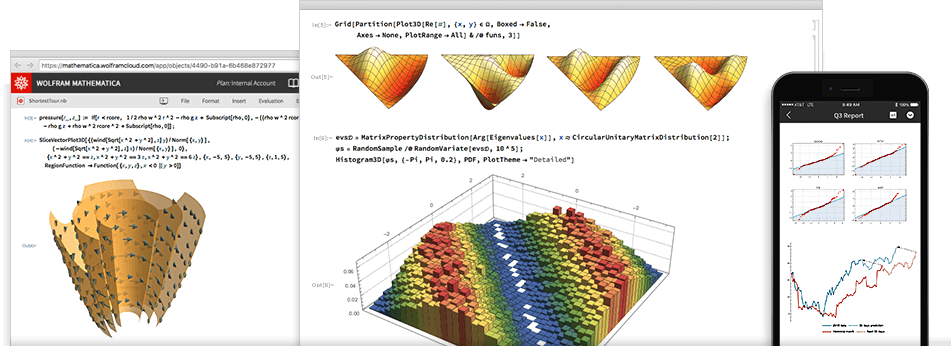 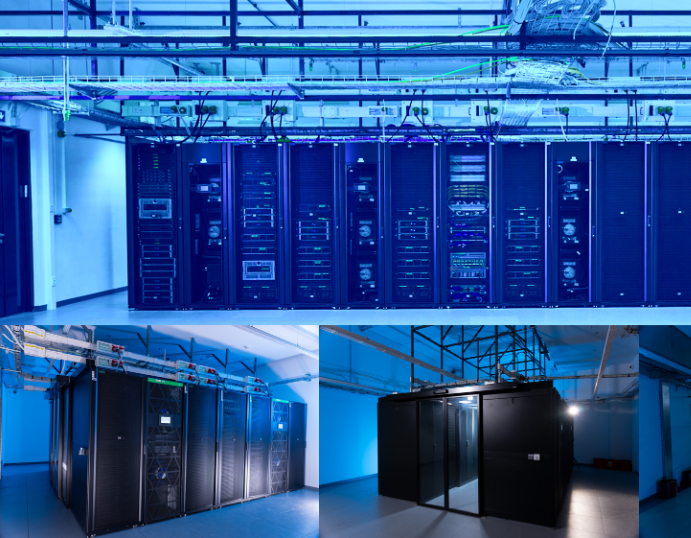 Andrija Štampar
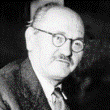 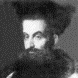 Faust Vrančić
The EOSC Lustrum; 5 years of EOSC developments – All about everything
19th October 2023
[Speaker Notes: „Supek” is supercomputer based on HPE Cray technology and consists of 8384 processor cores, 81 GPUs, and 32 TB of working memory providing a power of 1.25 PFLOPS, which makes it the first petascale supercomputer in Croatia. It is located in the area of the newly built data centre at University Campus Borongaj in Zagreb.
Advanced cloud computing "Vrančić" is designed for scientists in need of a flexible, elastic, and versatile computing resource capable of meeting the diverse requirements of various scientific fields. Consist of 11.000 core processors, 16 GPUs, 3 PB of high performance storage.
„Štampar” - Virtual Data Centres –  based on cloud computing with 1800 redundant virtual servers in high availability mode, 10 PB of disk space.]
Croatian Competence Centre for HPC (HR HPC CC)
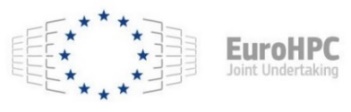 HR HPC CC established within the project EuroCC as part of a network of national competence centres for HPC.
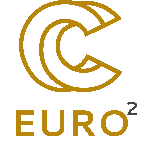 ONE-STOP-SHOP FOR HPC
The Croatian Competence Centre for HPC is a place where users from the academic and scientific community, industry, and public administration get support in the application of the national and European infrastructure of High Performance Computing (HPC) in their work.
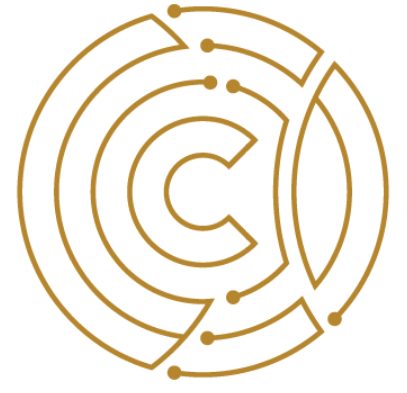 Project EuroCC 2 is currently underway and will further improve the centre's services and competencies
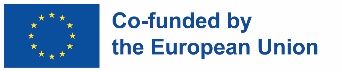 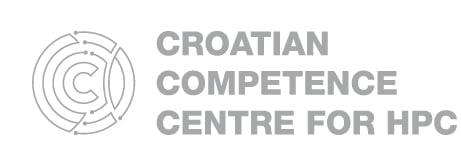 https://www.hpc-cc.hr/
The EOSC Lustrum; 5 years of EOSC developments – All about everything
19th October 2023
[Speaker Notes: EuroHPC JU budget 2021-2027 ~ 7 billion. € 
The two main goals of EuroHPC JU are: 
Development of pan-European infrastructure for supercomputing: procurement and implementation of EU supercomputers 
Supporting research and innovation activities: developing a European ecosystem for supercomputing technologies]
Data services and Open Science
Education and networking with the European and global research community
SRCE’s services supporting Open Science
National Open Science Cloud

Croatian Open Science Cloud (HR-OOZ) Initiative 
National Open Science Plan
HR-OOZ Catalogue of services, tools and resources
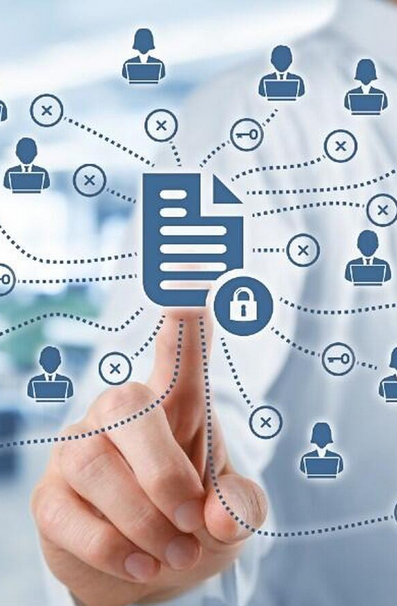 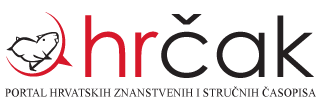 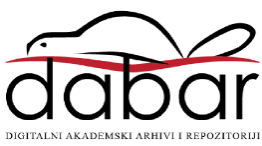 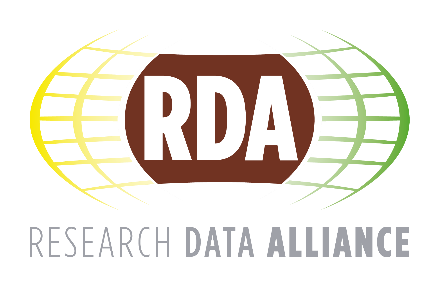 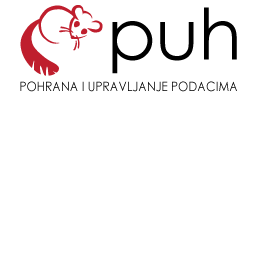 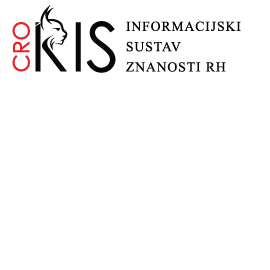 The EOSC Lustrum; 5 years of EOSC developments – All about everything
19th October 2023
Data infrastructure & services for Open Science
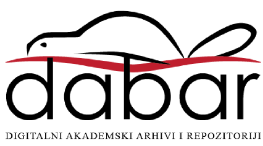 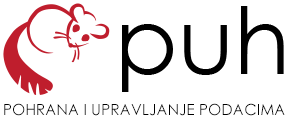 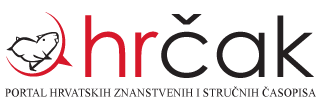 CROATIAN OA JOURNALS
Since February 2006
536 scientific & professional journals (406 active)
285.000 + OA articles 
65.000+ visits daily
PRESERVATION  & DISEMINATION

Digital archives and repositories
16 types of digital objects
171 digital repositories of research & HE institutions 
224.000 digital objects
(TEMPORARY) 
STORAGE & SHARING SERVICE


570+ researchers and lecturers
200 GB (default)
Chronology
Open Science Policy of the University of Rijeka
Strategy of Education, Science &Technology
Declaration on the Application of Open Science Principles at the University of Zadar
Research & Innovation Infrastructure Development Plan
Croatian Open Access Declaration
CLARIN 
ERIC
DARIAH 
ERIC
CESSDA /
CROSSDA
EATRIS 
ERIC
C-ERIC(DONES)
CRO GRID
ARA
DABAR
CROSBI
CroRIS
HRČAK
RDA NODE
HTCCloud
SRCECloud
Isabella
CRO NGI
CARNET
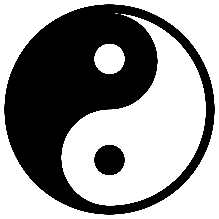 HR-ZOO
HR-OOZ
1992
2018
2019
2023
2013
2014
2015
2016
2012
2003
2006
2007
1997
2002
2020
2024
The EOSC Lustrum; 5 years of EOSC developments – All about everything
19th October 2023
Preparation for EOSC
Project NI4OS-EuropeNational Initiatives for Open Science in Europe
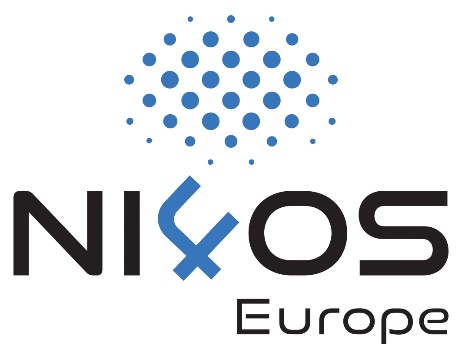 September 2019 – February 2023
Supported the development and inclusion of the national Open Science Cloud initiatives in 15 Member States and Associated Countries
Instilled within the community the EOSC philosophy and FAIR principles for data
Provided technical and policy support for on-boarding of service providers into EOSC
Collaboration with complementary EOSC projects
EOSC-Pillar
EOSC-synergy
EXPANDS
EOSC-Nordic
EOSCSecretariat.eu
SRCE, as a mandated organization of the Republic of Croatia, became a full member of the EOSC association in December 2020
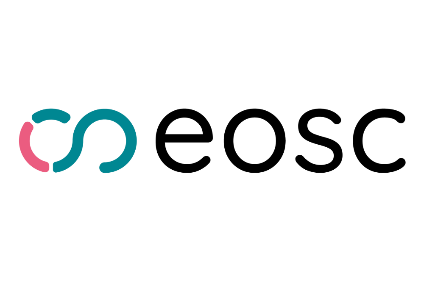 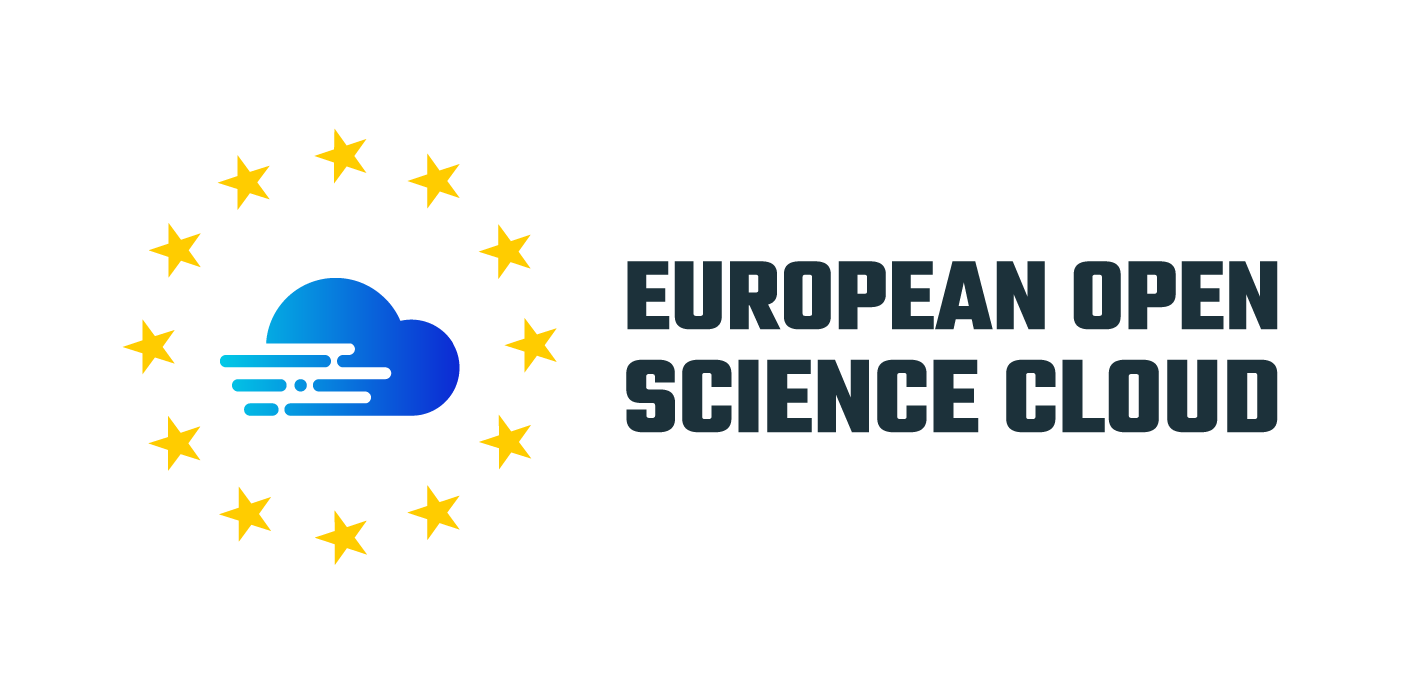 The EOSC Lustrum; 5 years of EOSC developments – All about everything
19th October 2023
Croatian Open Science Cloud (HR-OOZ) Initiative
Role of HR-OOZ
Indicators
1.
National 
gathering of all significant stakeholders
support alignment of national policies and practices for Responsible Research and Innovation, Open Science and FAIR data with the EOSC
International 
coordinates the participation of organizations in accordance with pan-European initiatives such as EOSC, HPC, PRACE, EGI, etc.
2.
1.
3.
2.
4.
3.
4.
The EOSC Lustrum; 5 years of EOSC developments – All about everything
19th October 2023
Croatian Open Science Cloud (HR-OOZ) Initiative
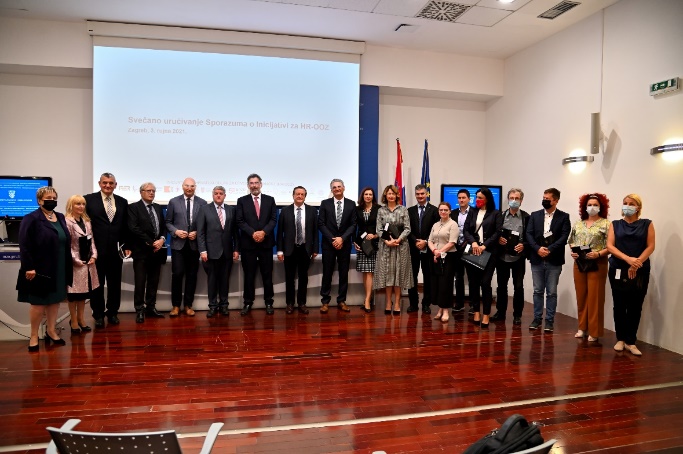 Memorandum of Understanding,  September 2021
https://www.srce.unizg.hr/en/hr-ooz
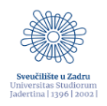 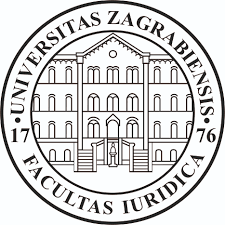 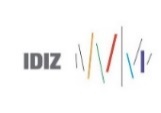 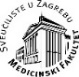 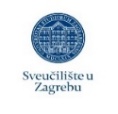 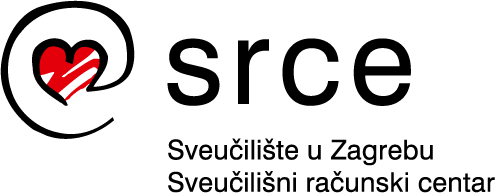 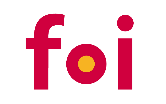 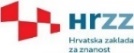 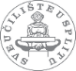 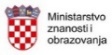 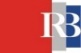 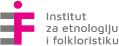 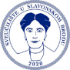 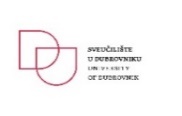 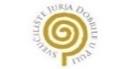 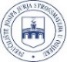 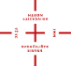 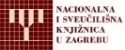 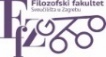 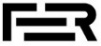 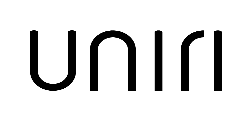 The EOSC Lustrum; 5 years of EOSC developments – All about everything
19th October 2023
Organisation of the HR-OOZ Initiative
HR-OOZ Initiative
stakeholders in the Croatian science and higher education system who are working together to achieve goals related to open science in Croatia
The Council of the HR-OOZ Initiative
the coordinating body that manages the Initiative which is composed of all signatories of the MoU
Task Forces
achieving individual goals or groups of goals of the Initiative
TF for drafting the proposal of the national plan and policies for open science
TF for defining the structure and principles of HR-OOZ
The EOSC Lustrum; 5 years of EOSC developments – All about everything
19th October 2023
HR-OOZ Infrastructure & Services
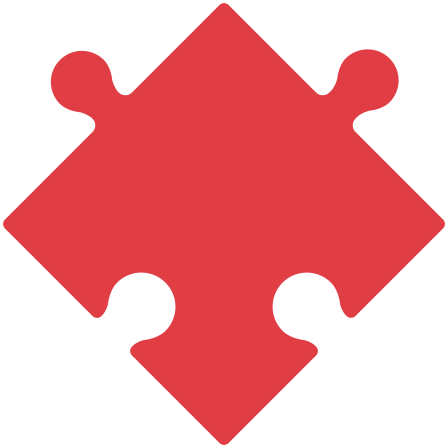 Analysis of existing research infrastructures, resources, services & e-infrastructures
Building HR-OOZ - the national infrastructure dedicated to open science 
Structure and principles of HR-OOZ
HR-ZOO regulation (rulebook)
Inclusion criteria (for on boarding services and recourses into HR-OOZ)
Catalogue of HR-OOZ services and resources
HR-OOZ
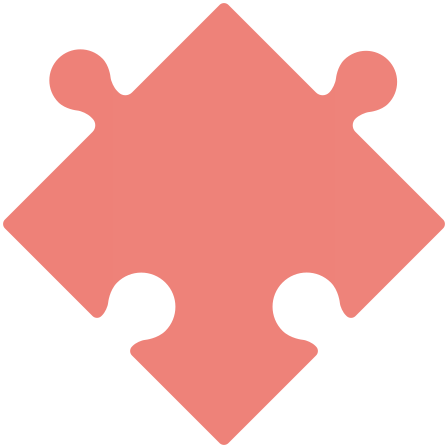 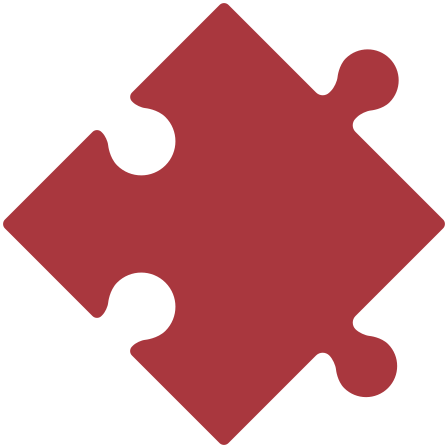 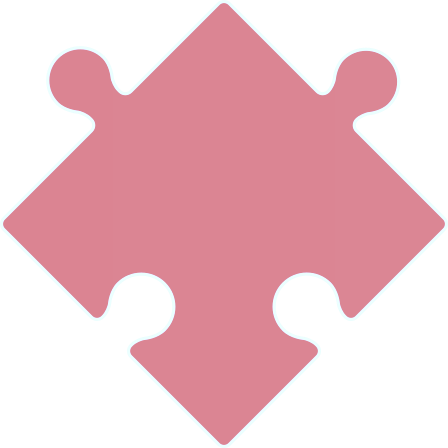 HR HPC CC
The EOSC Lustrum; 5 years of EOSC developments – All about everything
19th October 2023
HR-ZOO
CroRIS
Croatian Research Information System – CroRIS
An element of project Scientific and Technological Foresight lead by Ministry of Science and Education of the Republic of Croatia
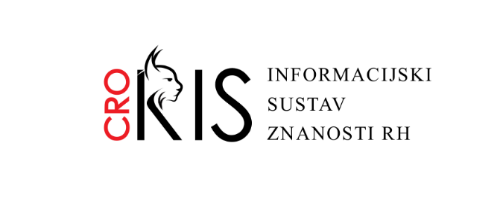 National Research Information System (national CRIS)
Information and processes about institutions, researches, projects, publications, equipment, patents, services, events and much more
Integration with many national systems and international platforms, such as ORCID, OpenAire, WoS, Scopus
Promote open science
Provide information reliability
Ensures openness and interoperability
Support decision making
https://www.croris.hr/
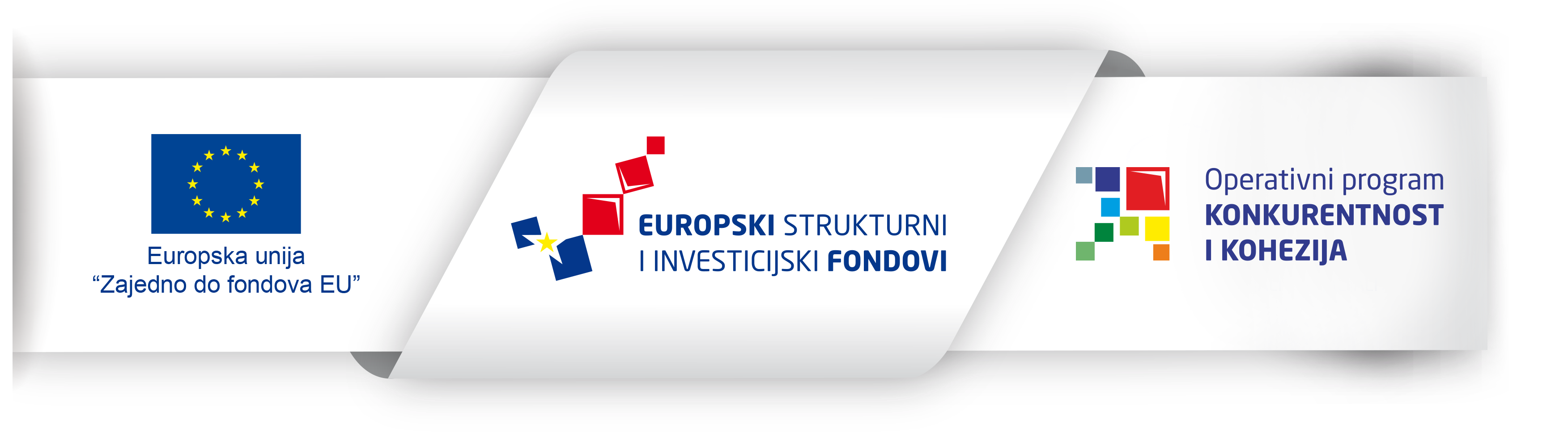 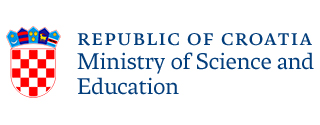 Project is co-funded by European Union from European Regional Development Fund
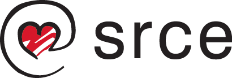 The EOSC Lustrum; 5 years of EOSC developments – All about everything
19th October 2023
[Speaker Notes: Currently CroRIS ha: +35000 users,  +800 000 publications, 129 HEI,  +8700 projects]
CroRIS – as Catalogue of HR-OOZ services and resources
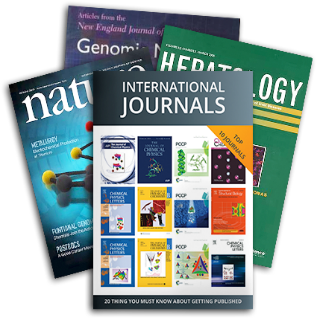 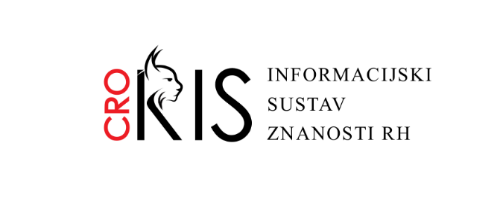 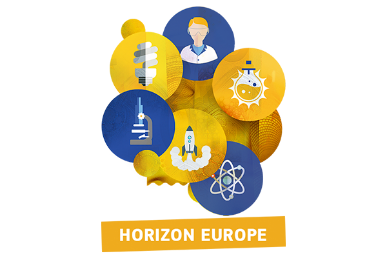 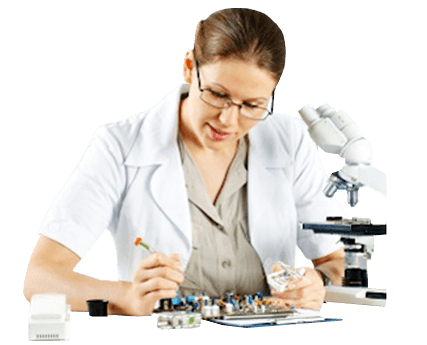 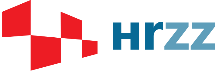 Journals
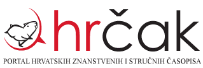 https://www.croris.hr/
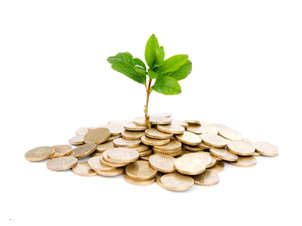 Projects
Scientists
Publications
Funding
Scientific institutions
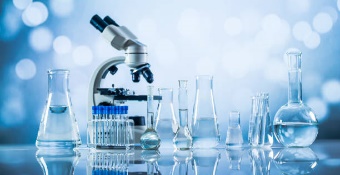 HE Institutions
Citations
Equipment and services
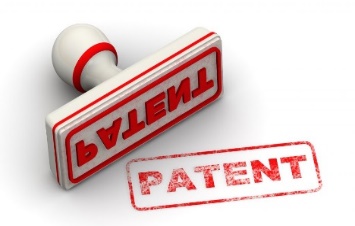 Scientific disciplines
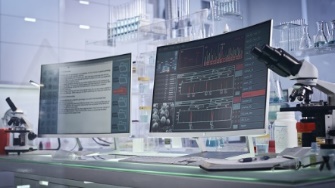 Patents and products
Events
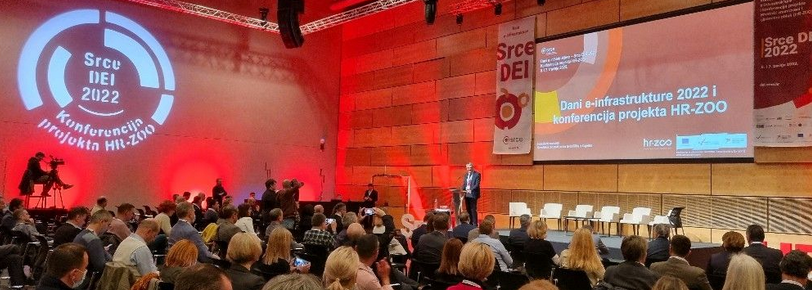 The EOSC Lustrum; 5 years of EOSC developments – All about everything
19th October 2023
PLAN
Training & Skills
COLLECT
REUSE
Research data management & 
Data management plan (DMP)
Providing education for researchers
the necessary competences and skills to apply open science practices
educational materials, handbooks & courses
Development of the national curriculum & specialized trainings for:
Data steward 
Data curator
SHARE
PROCESS
I
R
F
A
FINDABLE
INTER-OPERABLE
REUSABLE
ACCESSIBLE
RESEARCH
DATA LIFE
CYCLE
PRESERVE
ANALYZE
Be
COLLECTIVE (BENEFIT)
RESPONSIBILITY
ETHICS
AUTHORITY TO CONTROL
C
A
E
R
and
The EOSC Lustrum; 5 years of EOSC developments – All about everything
19th October 2023
EOSC National Tripartite Event in Croatia
E-infrastructure Days - SRCE DEI 2023, 30th March 2023
organised by SRCE, with an attendance of more than 100 participants from the A&R community,
public presentation of the Croatian Plan for Open Science, proposal prepared within the framework of the Croatian Open Science Cloud Initiative (HR-OOZ), 
panel discussion on the topic "What Needs to Happen Next in Croatia?" with participation of prominent experts from A&R community reached next conclusions: 
Researchers need a quality system and various forms of support for open science,
The adjustment of evaluation system of institutions and projects implementing open science values and principles 
Rewards and incentives for researchers applying open science principles (recognition for their efforts).
The EOSC Lustrum; 5 years of EOSC developments – All about everything
19th October 2023
Croatian Open Science Plan – main goals
The Ministry of Science and Education is currently in proces of adoption
advance the understanding of the meaning, conception, advantages and practicing of open science in the academic and scientific community,
promote basic values and principles of open science such as responsibility, scientific integrity, ethics, research quality, research transparency, research reproducibility, sharing, cooperation, openness, equality, inclusiveness, diversity, flexibility, sustainability, etc.,
ensure preconditions (and remove obstacles) and create organizational, legal, financial and technical frameworks for the effective application of the principles and practices of open science in the science and higher education system in Croatia,
promote and apply a new system of evaluation and assessment in science and higher education, by using of adequate, new indicators of performance, quality and efficiency of research and education, introduce new indicators and criteria for evaluating institutions, rewarding and advancing teachers and researchers that will fully recognize the contributions to open science,
encourage and provide OA to publications and to all other results generated at different stages of research, especially those funded by public funds,
The EOSC Lustrum; 5 years of EOSC developments – All about everything
19th October 2023
Croatian Open Science Plan - main goals
encourage and ensure systematic management and curation of research data complied with FAIR and CARE principles,
encourage and ensure the development and management of scientific software in accordance with open source licenses and provide OA to such software,
establish mechanisms of coordination, joint and coordinated planning, construction, maintenance, development and use of research infrastructures, including e-infrastructure, and their sustainability, integrity and interoperability with the involvement of the HR-OOZ,
ensure that researchers and teachers have the necessary competences and skills to apply open science practices and provide an adequate, sustainable and well-funded support system for the application of open science principles through a network of expert teams and institutions to support the application of the principles of open science,
provide connection of Croatian and European research area, including connection and interoperability of Croatian and European research infrastructures and e-infrastructures through interconnection of the HR-OOZ with the EOSC.
The EOSC Lustrum; 5 years of EOSC developments – All about everything
19th October 2023
HR-OOZ as a part of EOSC
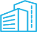 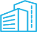 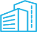 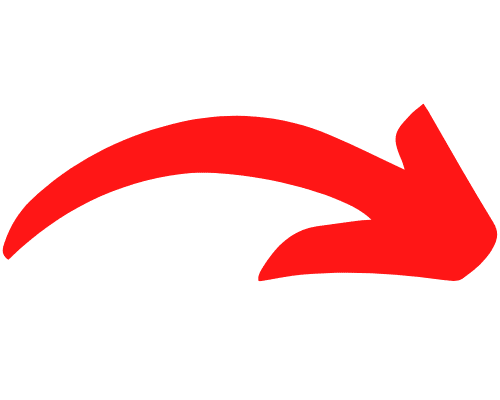 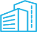 HR-OOZ
Croatian Open Science Cloud
EOSC
European Open Science Cloud
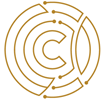 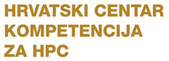 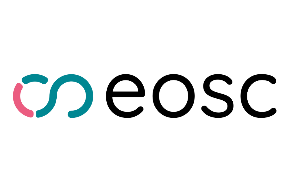 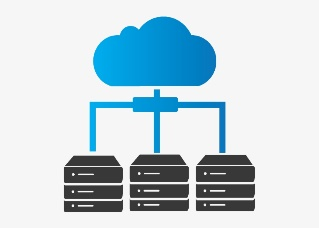 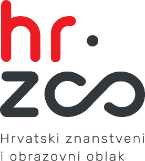 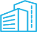 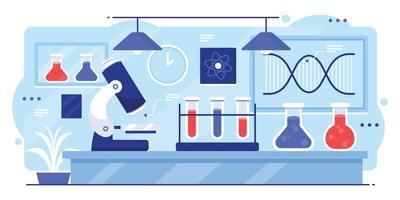 Key aspects:
Open science and FAIR data
A combination of existing and planned infrastructure
Cooperation between various disciplines and countries
Nacional
e-infrastructures,
services and service providers
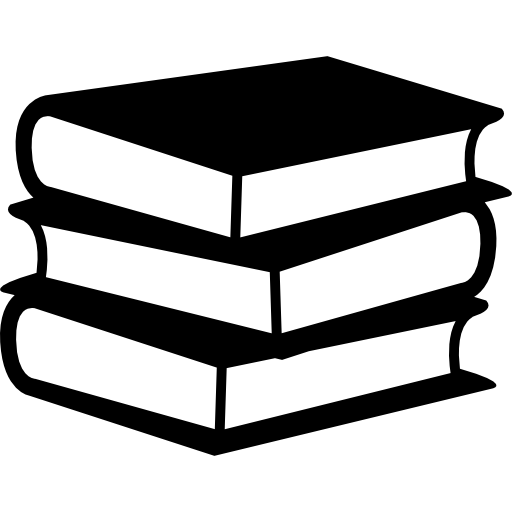 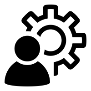 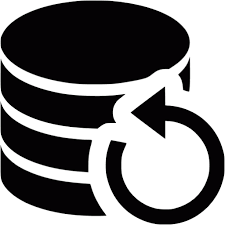 The EOSC Lustrum; 5 years of EOSC developments – All about everything
19th October 2023
The Croatian Open Science Cloud Initiative (HR-OOZ)
Draženko CeljakHead of data management department, SRCE - University of Zagreb University Computing Centrewww.srce.unizg.hr/en
The EOSC Lustrum; 5 years of EOSC developments – All about everything
19th October 2023